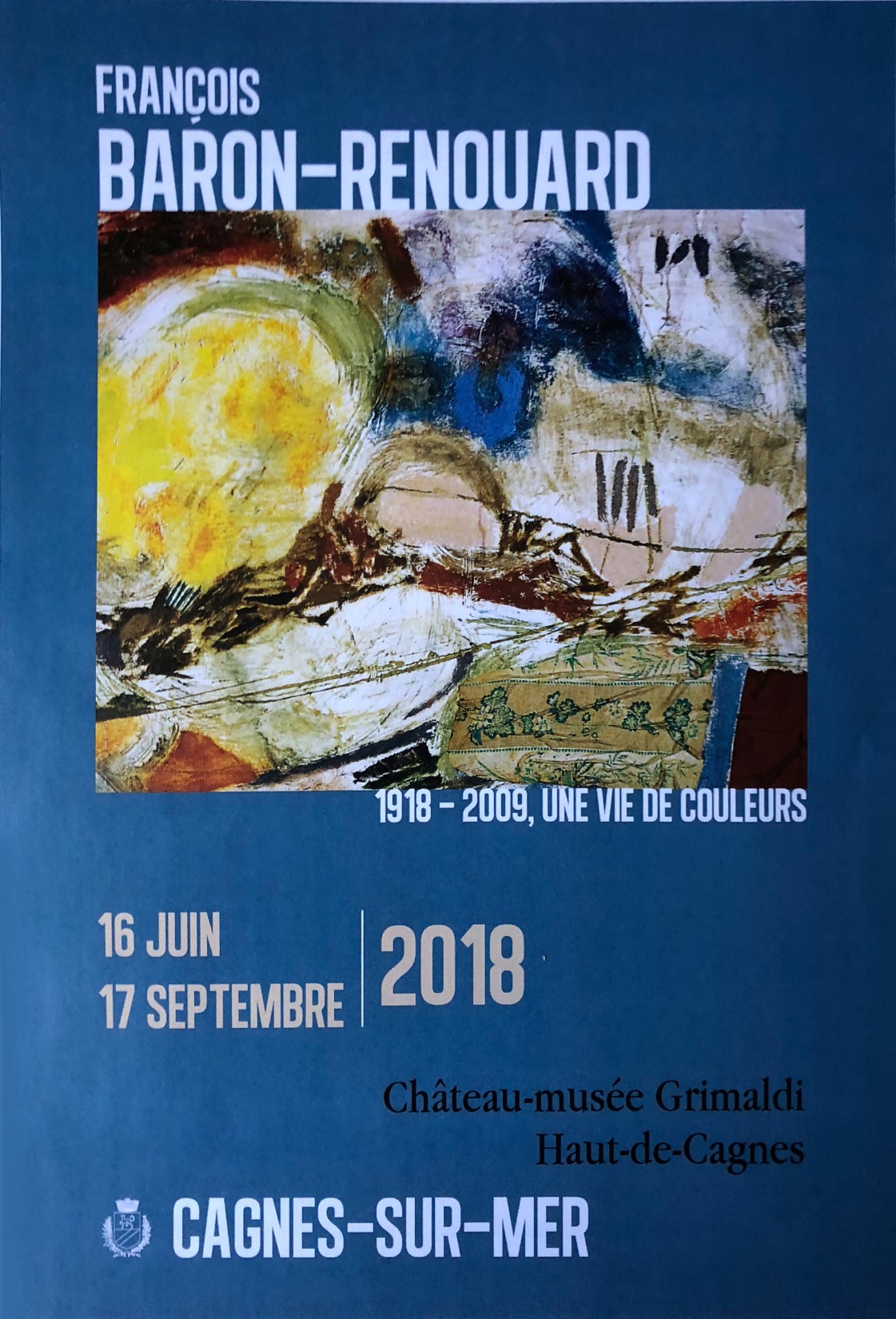 FrançoisBaron-Renouard Une vie de couleurs
1
Exposition vue au Château-Musée Grimaldi de Cagnes sur Mer en août 2018
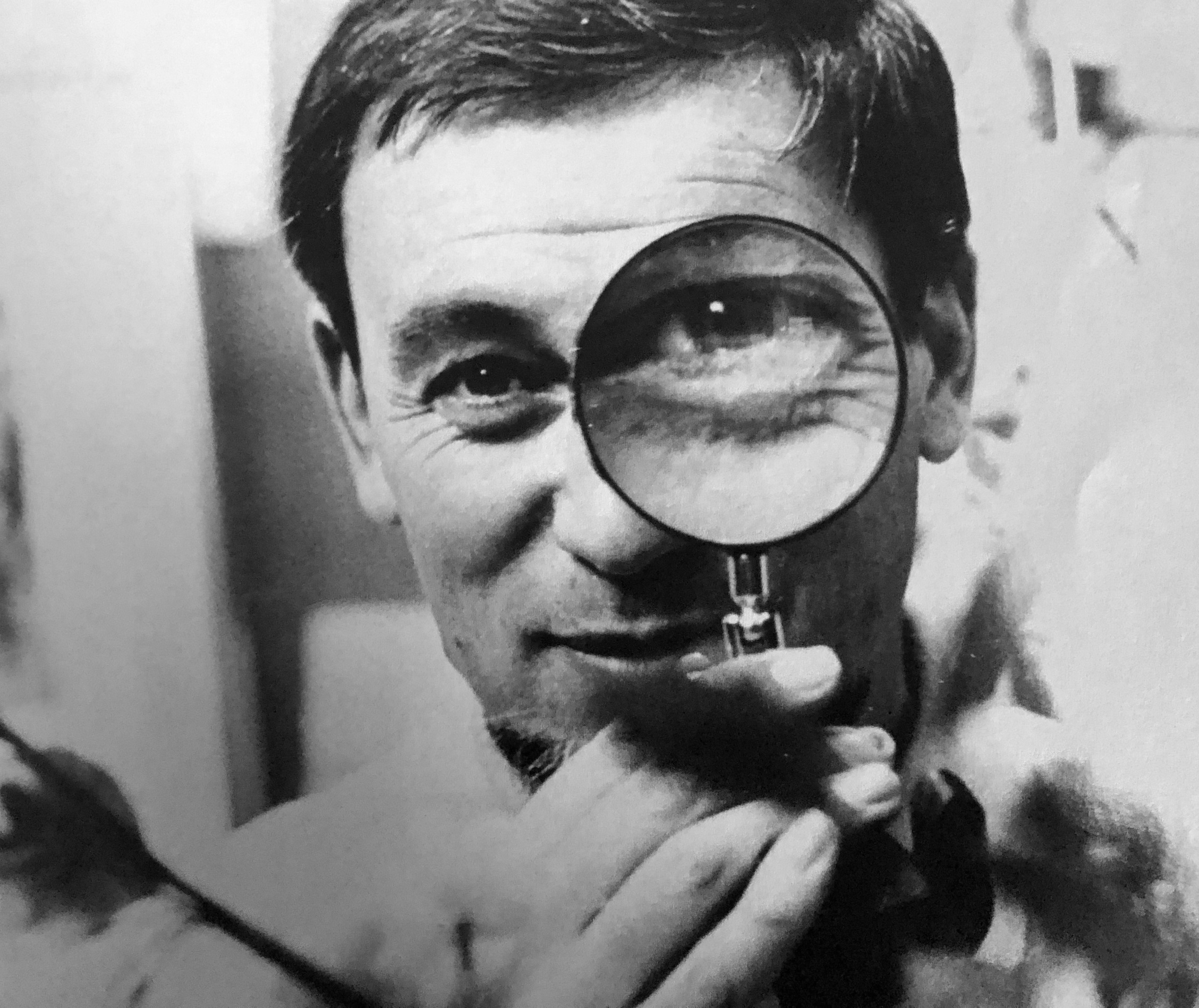 8/24/2018
2
François 
Baron-Renouard 
(1918-2009)
3
« Le mystère fascinant d’une peinture est situé quelque part entre le réel et l’abstrait »

       F. Baron-Renouard
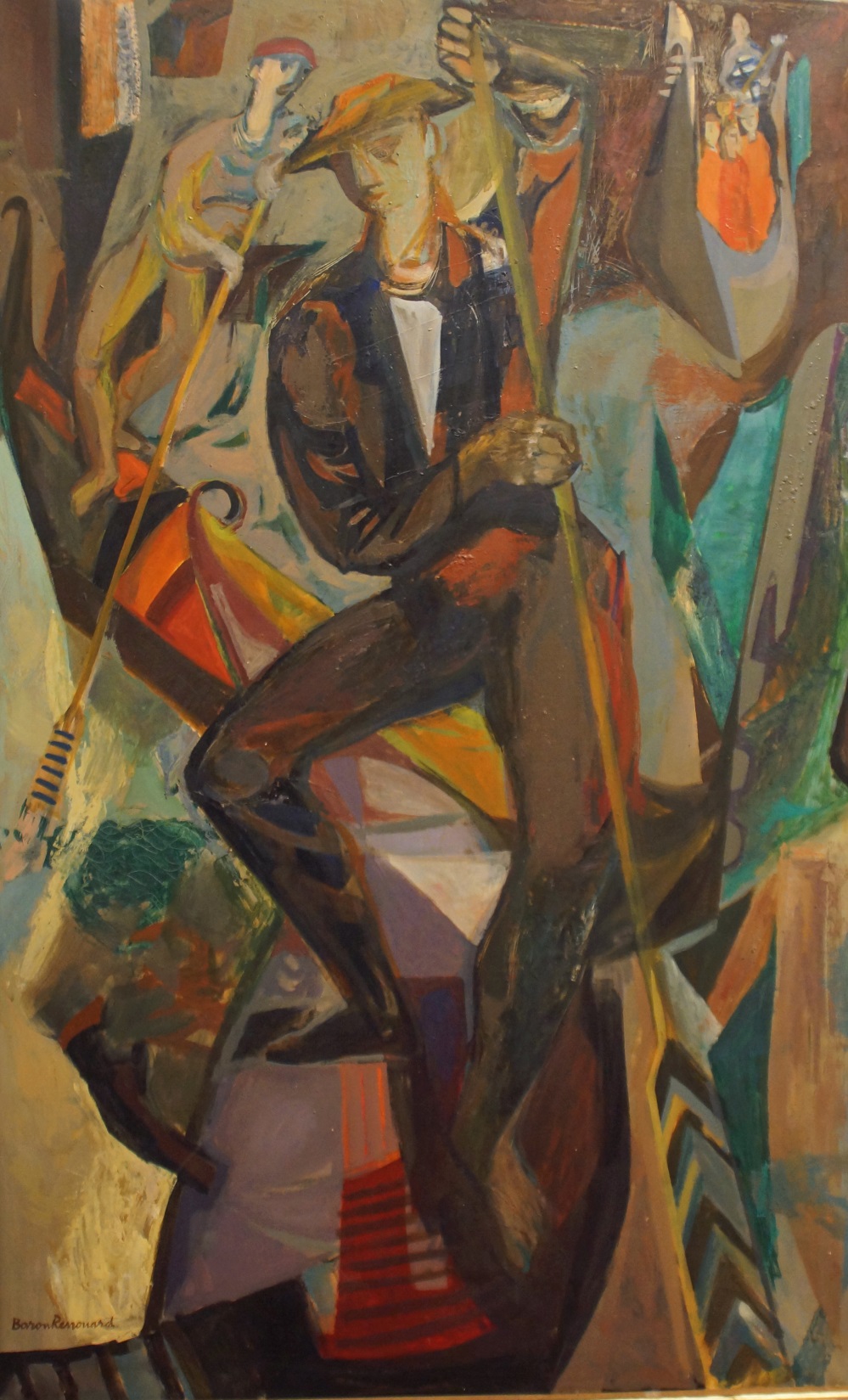 4
Premières œuvres
Le gondolier (1948)
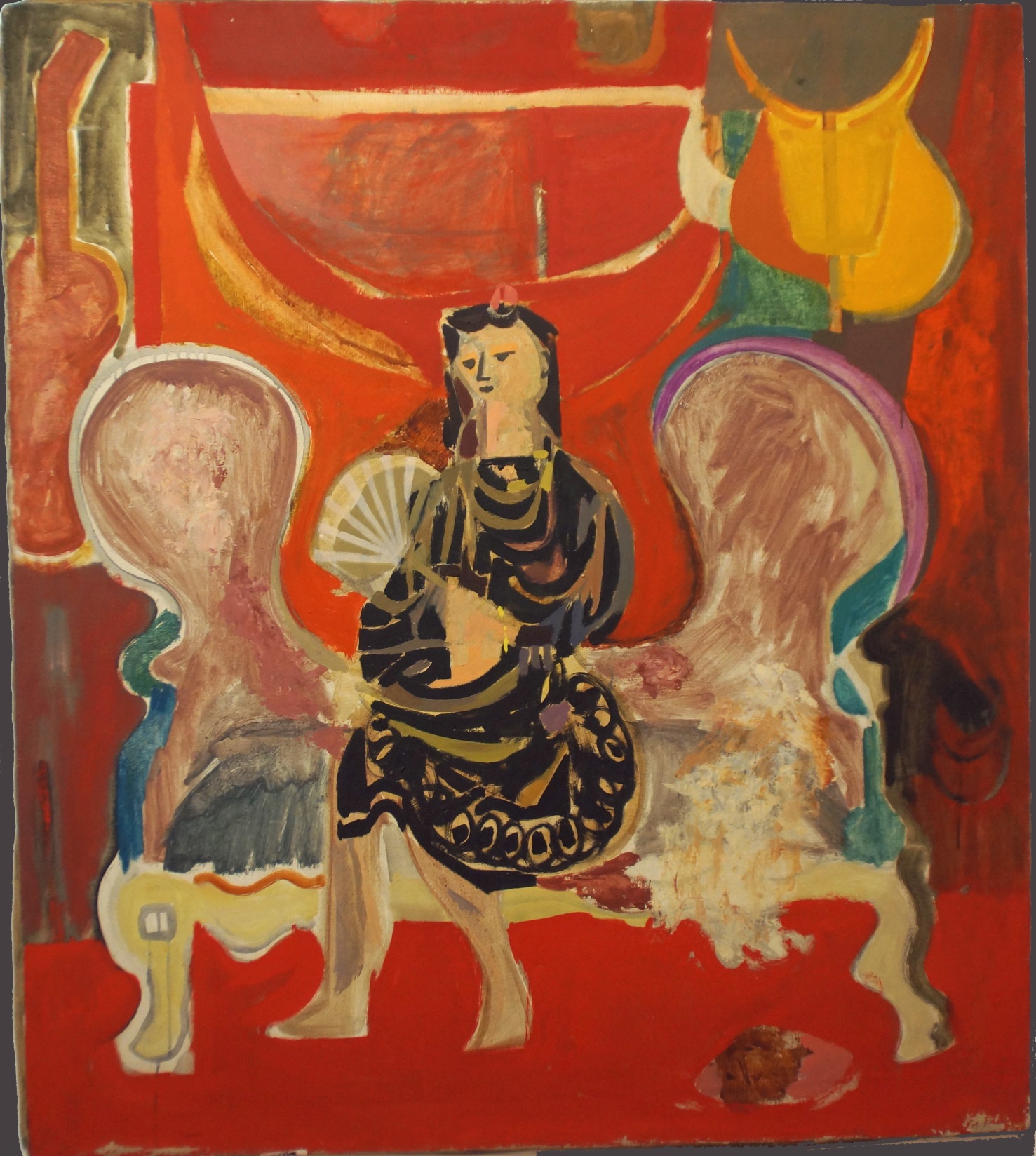 5
Espagnole 
sur un canapé
(1948)
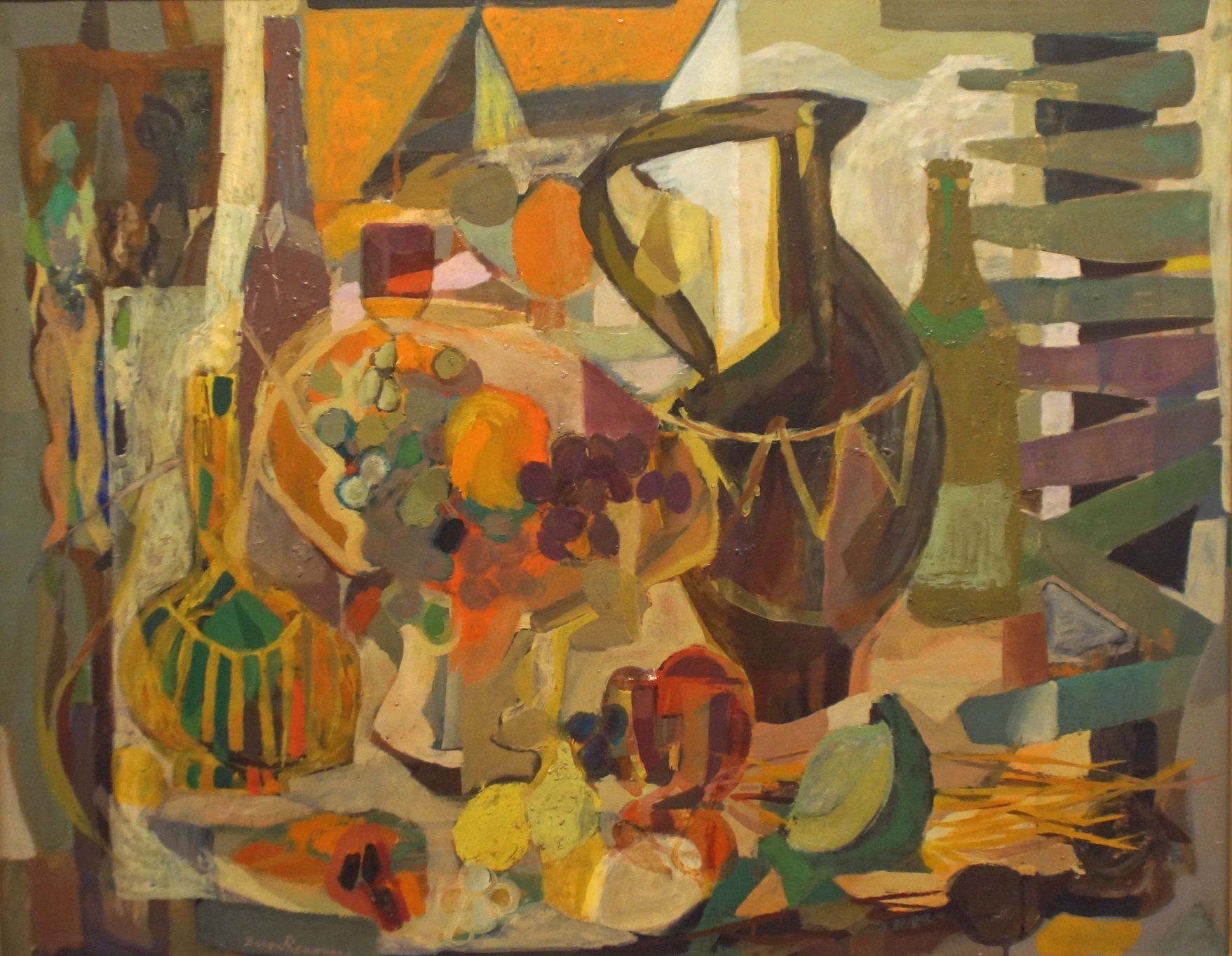 8/24/2018
6
Nature morte  (1952)
Dans les années 50 Baron-Renouard s’attache à peindre des natures mortes
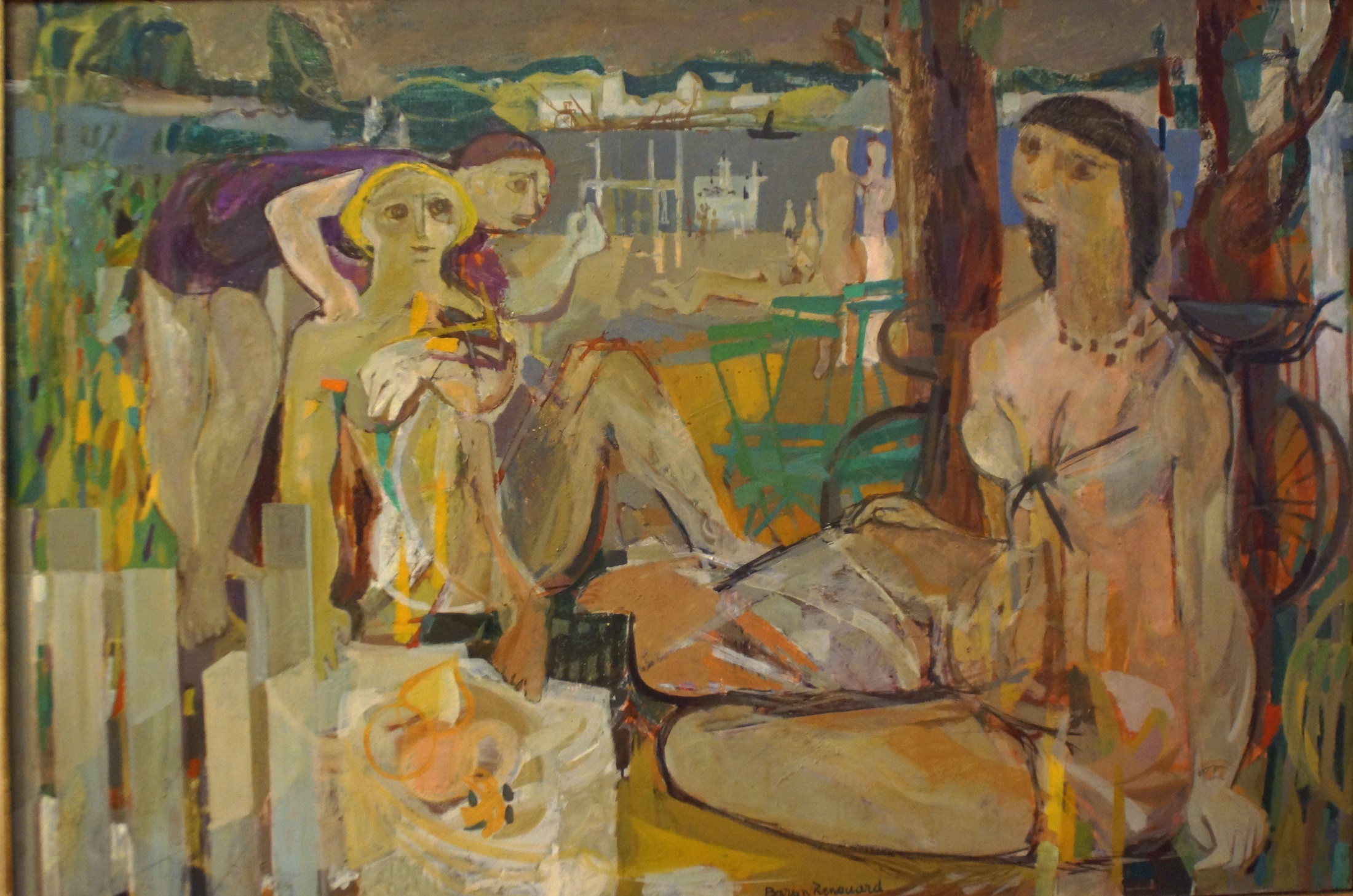 8/24/2018
7
Dimanche d’été (~1950) – Référence à Manet et son « Déjeuner sur l’herbe »
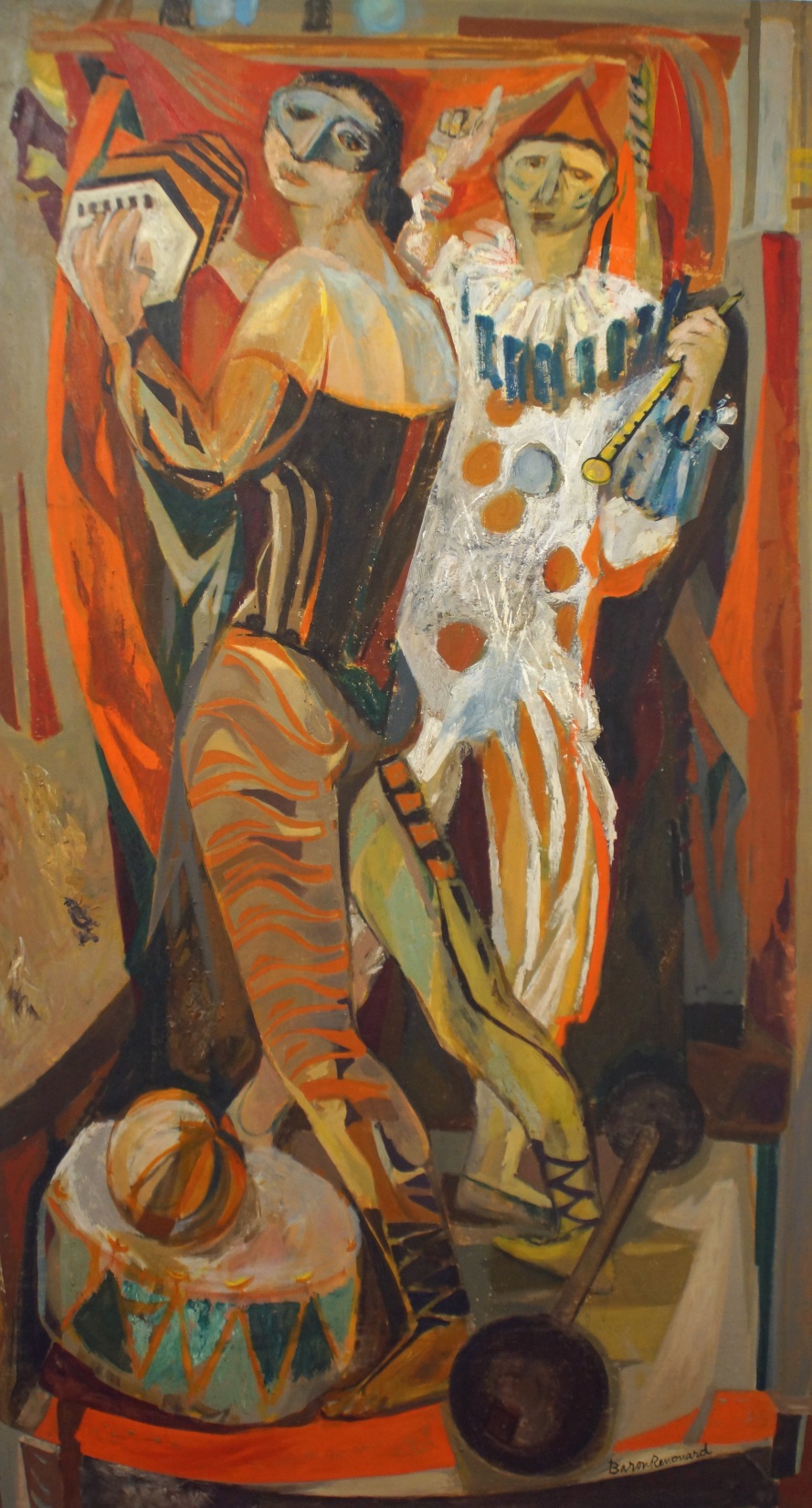 8
Le cirque (?)


Le dynamisme de la scène avec une ballerine masquée jouant du bandonéon et le clown blanc est rendu par l’emploi des couleurs
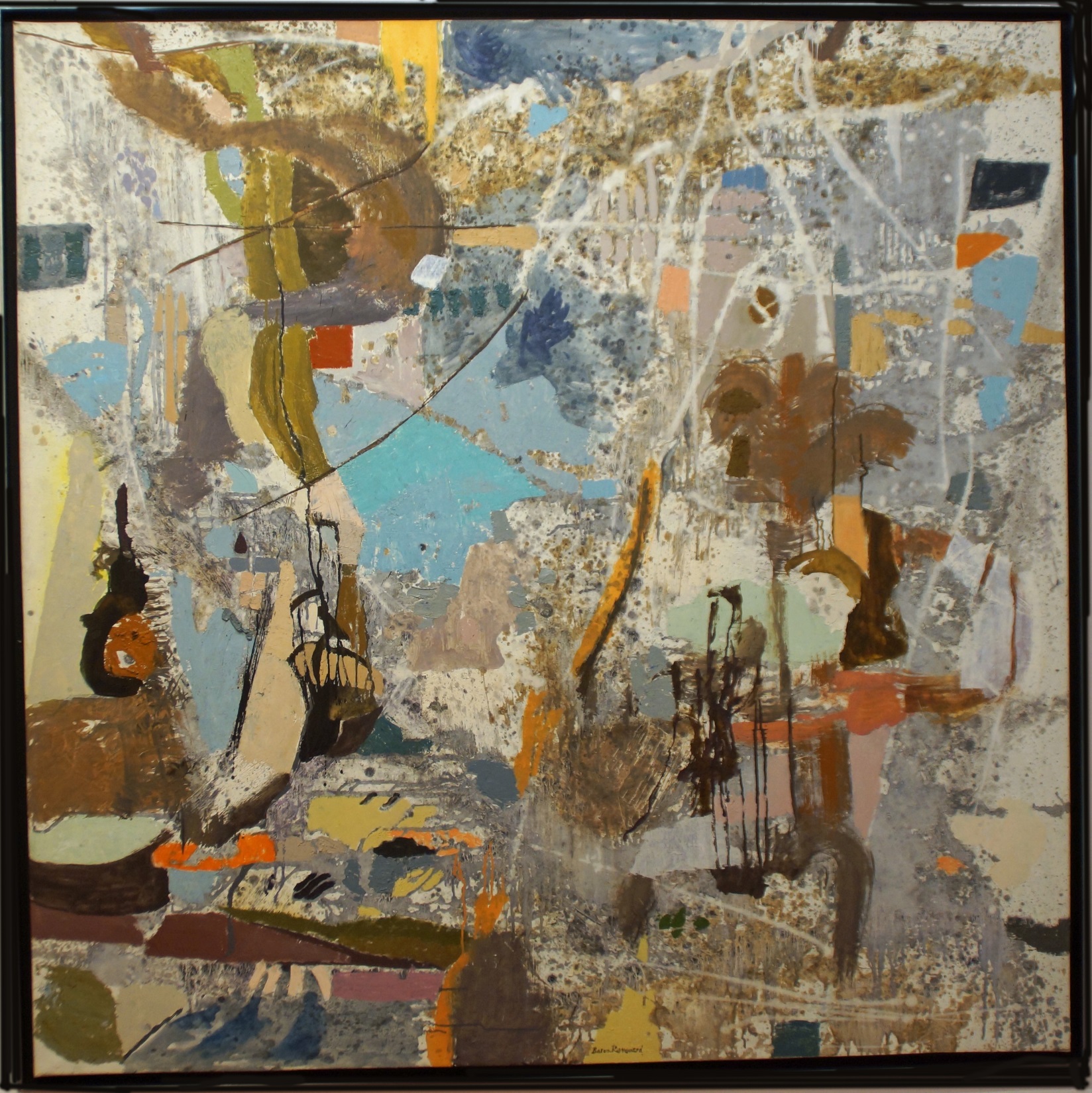 8/24/2018
9
Entre ciel et terre (1962 ?)

Dans les années 60 Baron- Renouard
change de style et se tourne vers une forme d’abstraction
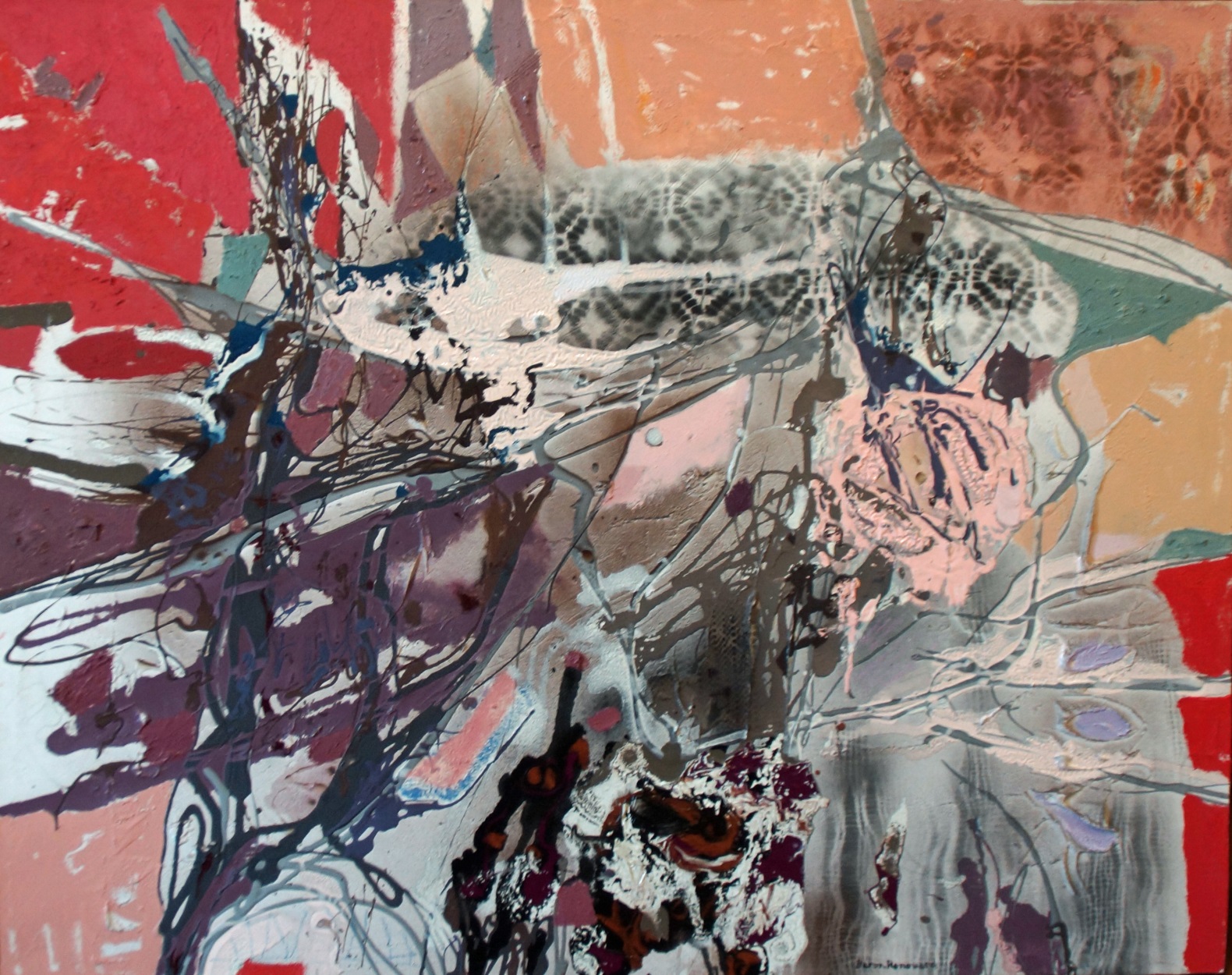 8/24/2018
10
Poisson chinois ( 1963) Baron-Renouard va être très influencé par l’Asie et notamment par le Japon pendant les années 60
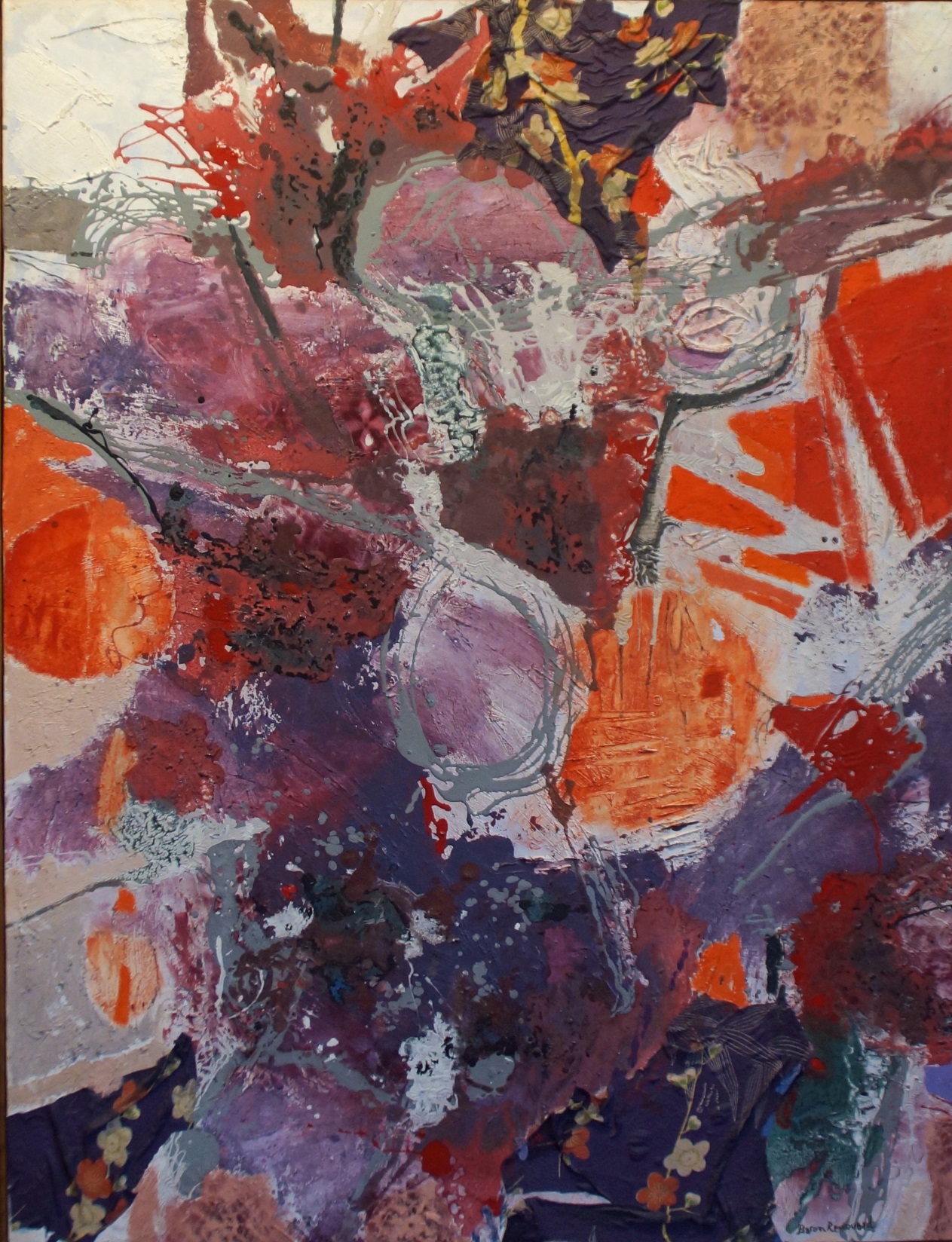 11
Kimono (1963) 
Quand on regarde de près on
s’aperçoit que Baron-Renouard 
a collé un morceau de
vrai kimono sur la toile
Photo ci-dessous
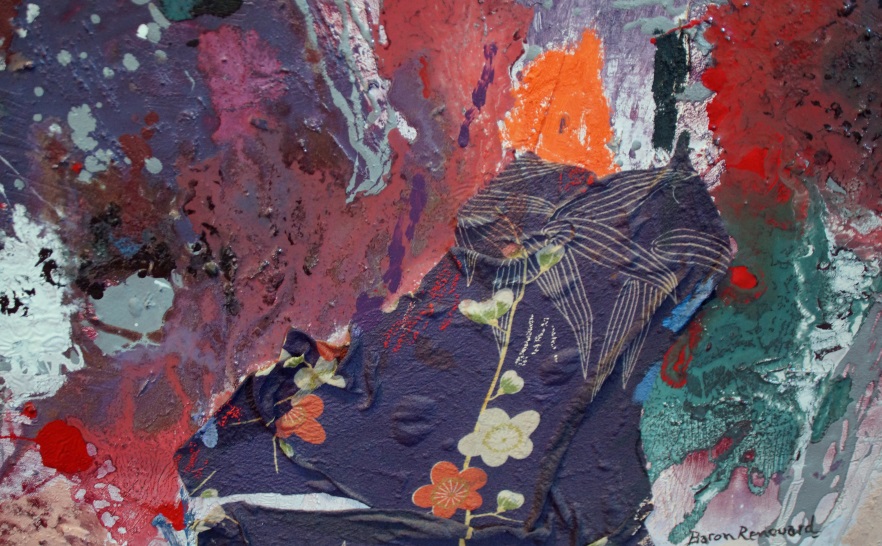 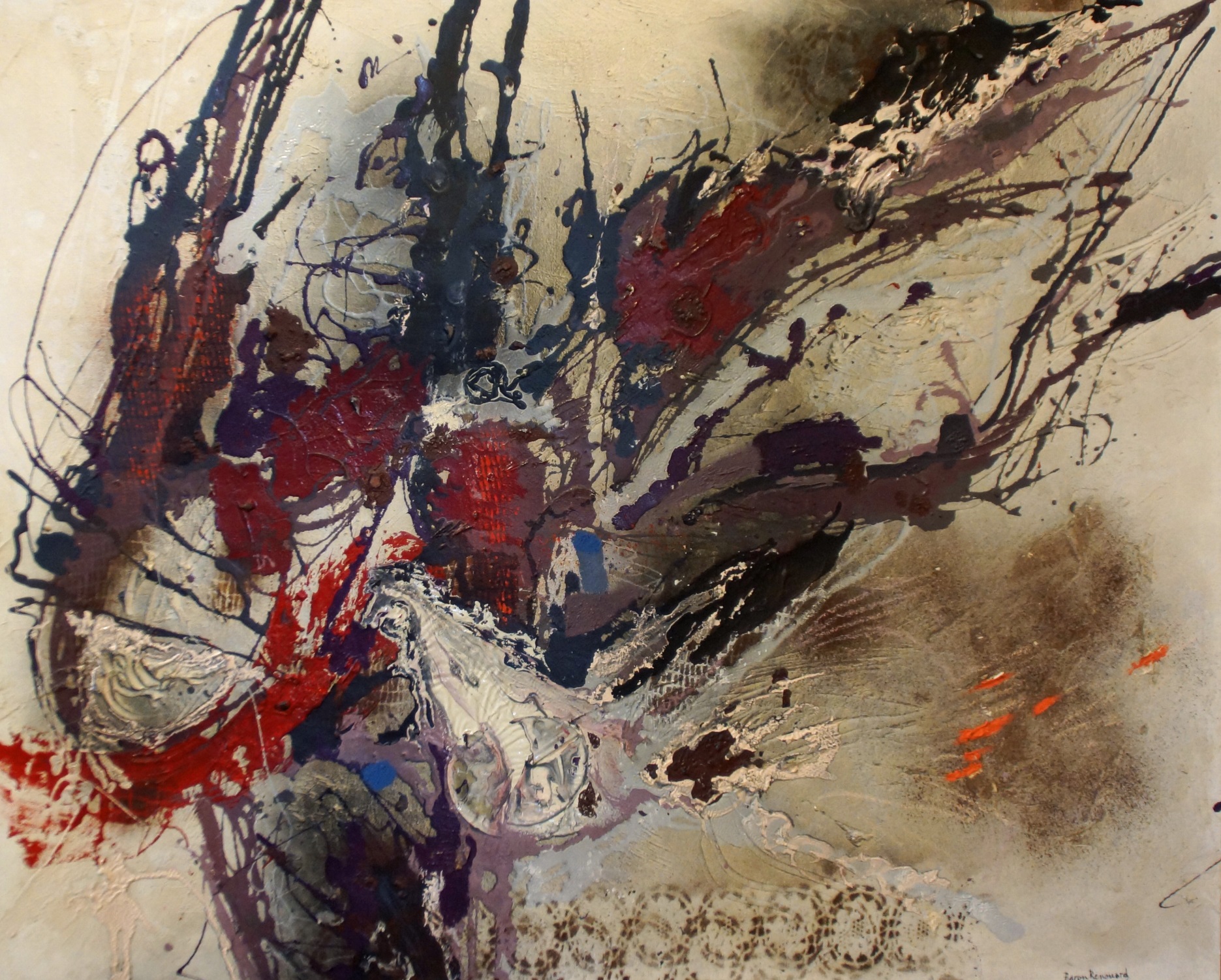 8/24/2018
Bouquet japonais (1963 ?)
8/24/2018
13
A partir des années 70 Baron-Renouard va se tourner vers ce que certains ont appelé :
« Le naturalisme imaginaire abstrait »
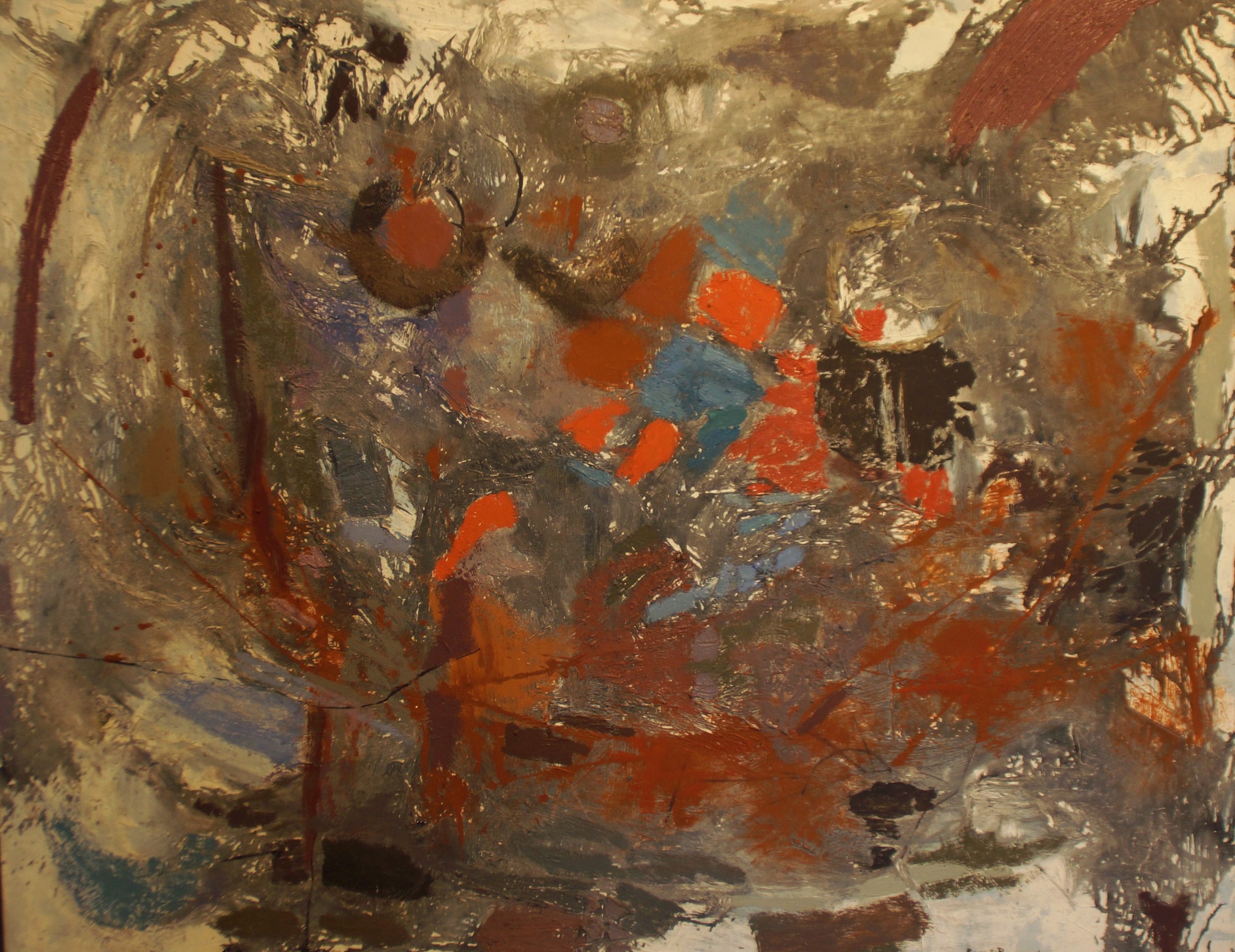 8/24/2018
14
Mystère marin
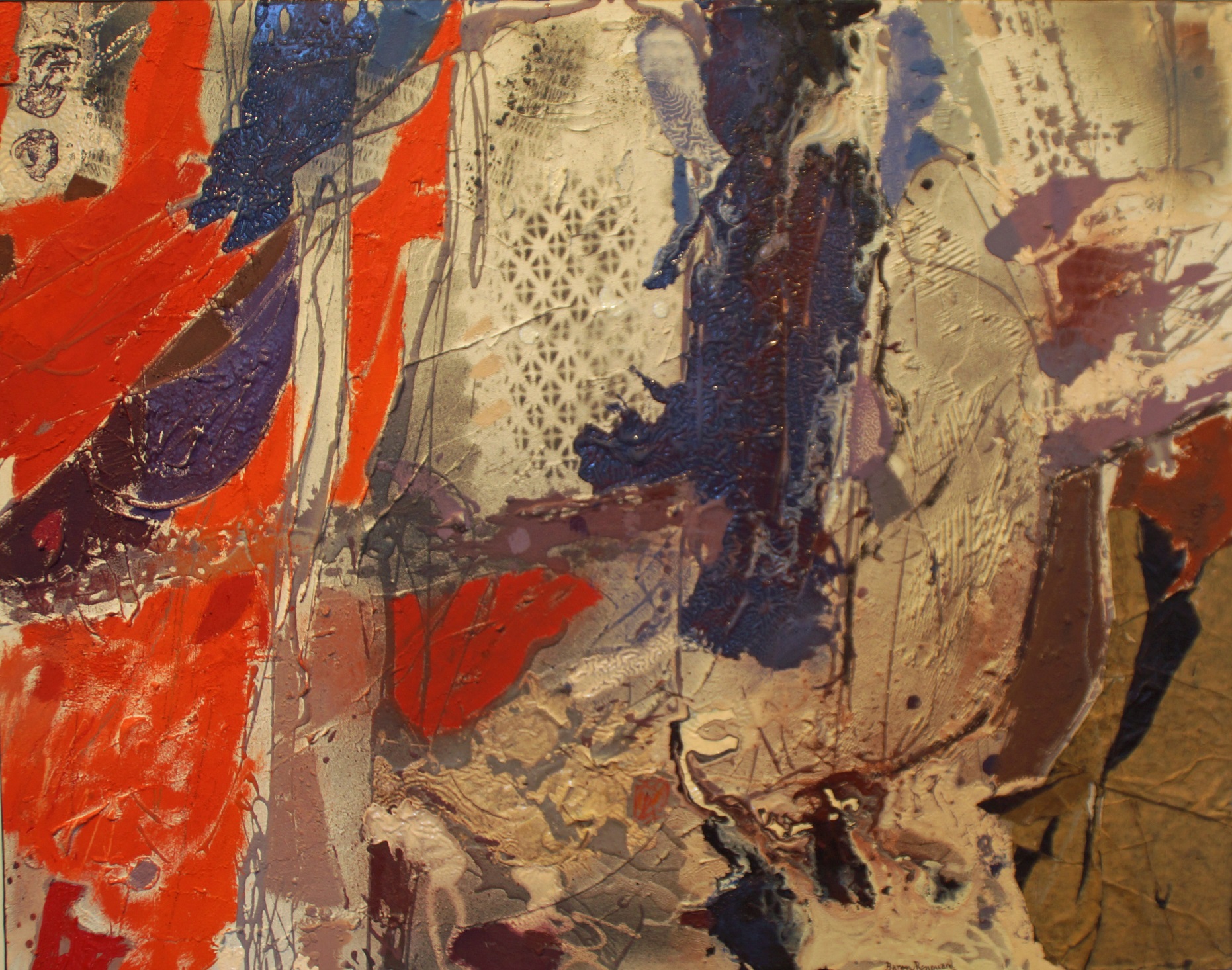 8/24/2018
15
Les saisons se ressemblent
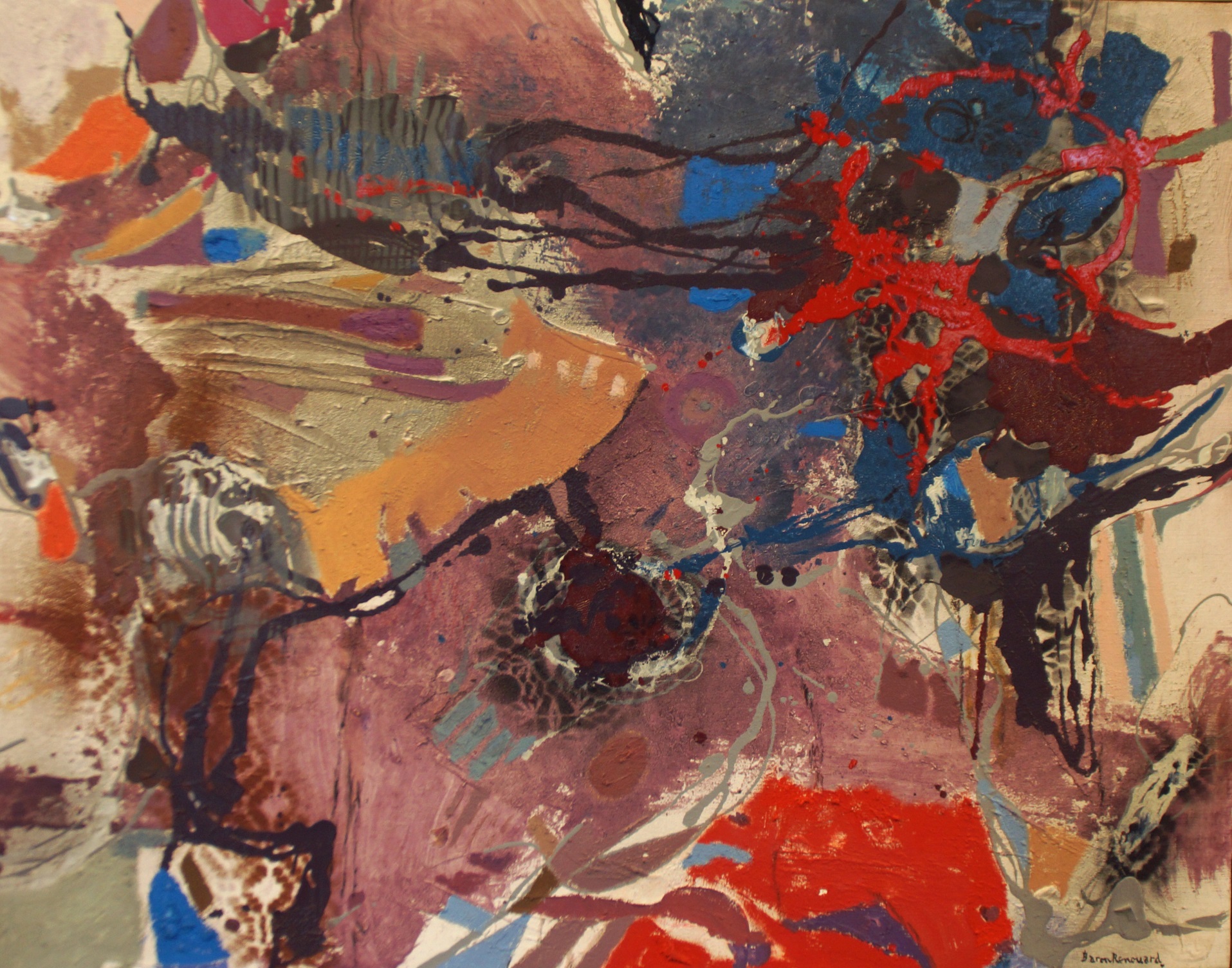 8/24/2018
16
Ombre et lumière
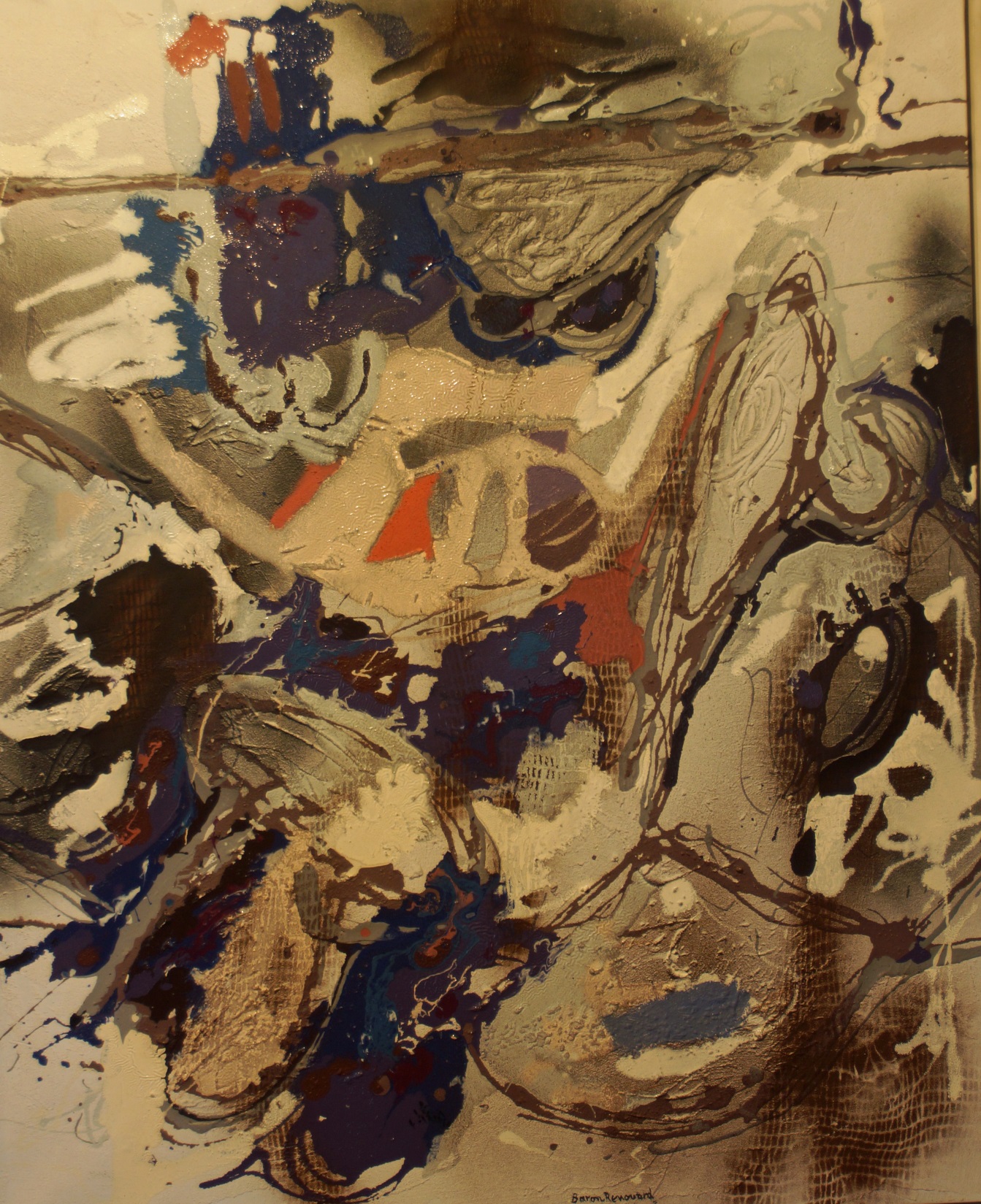 17
Les abers
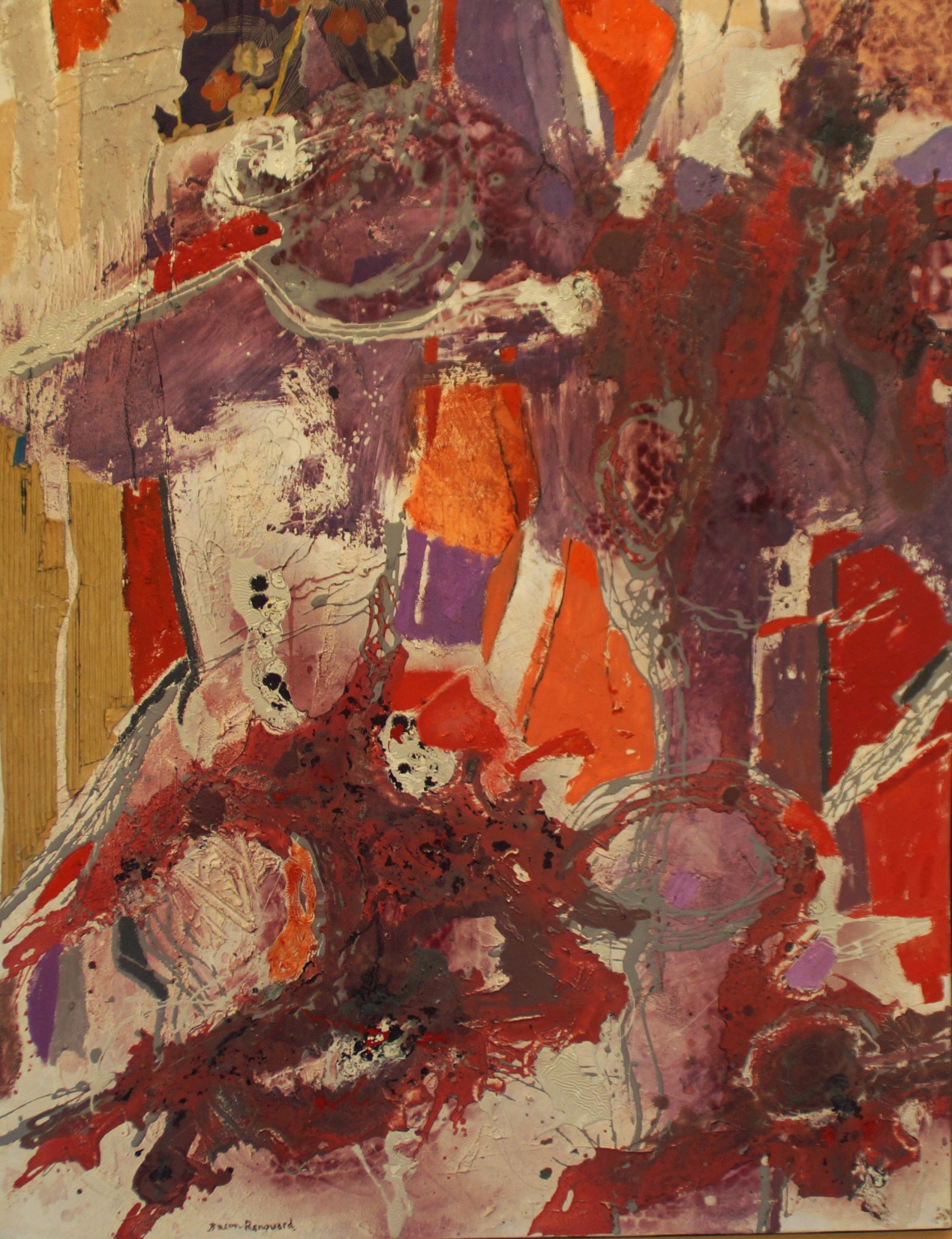 18
Au creux des dunes
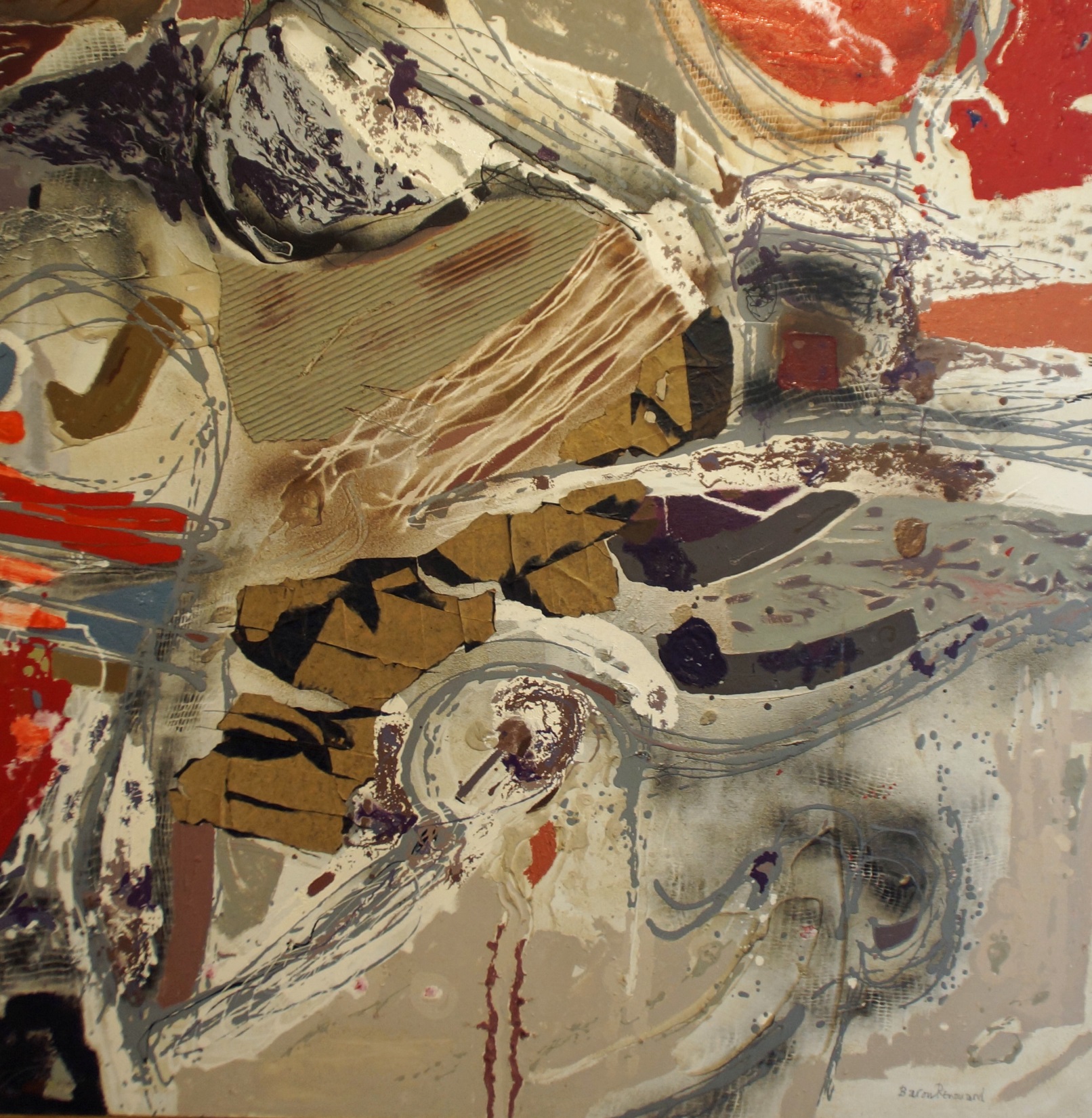 19
Racine
 mêlées
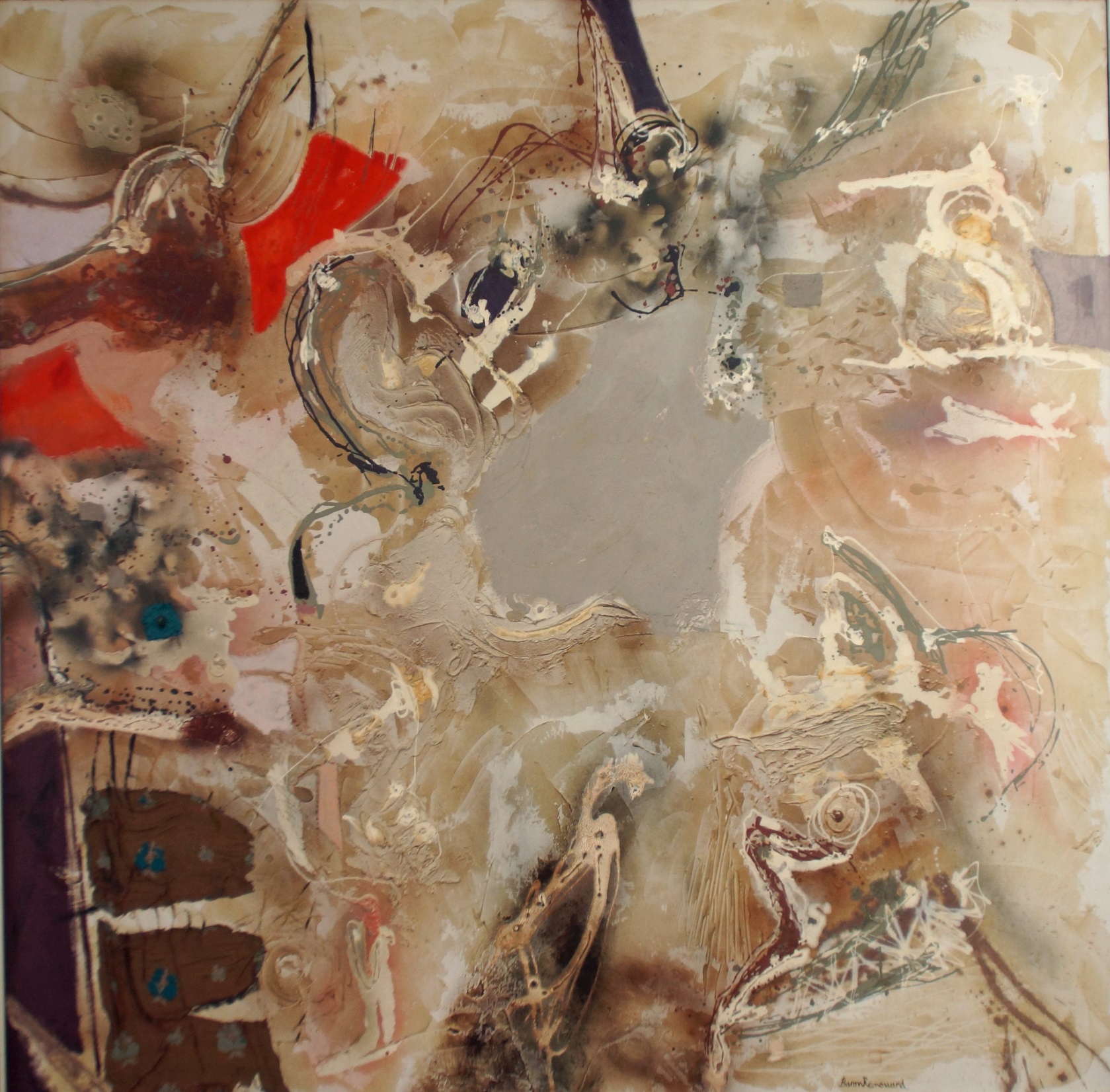 8/24/2018
20
Grand nord
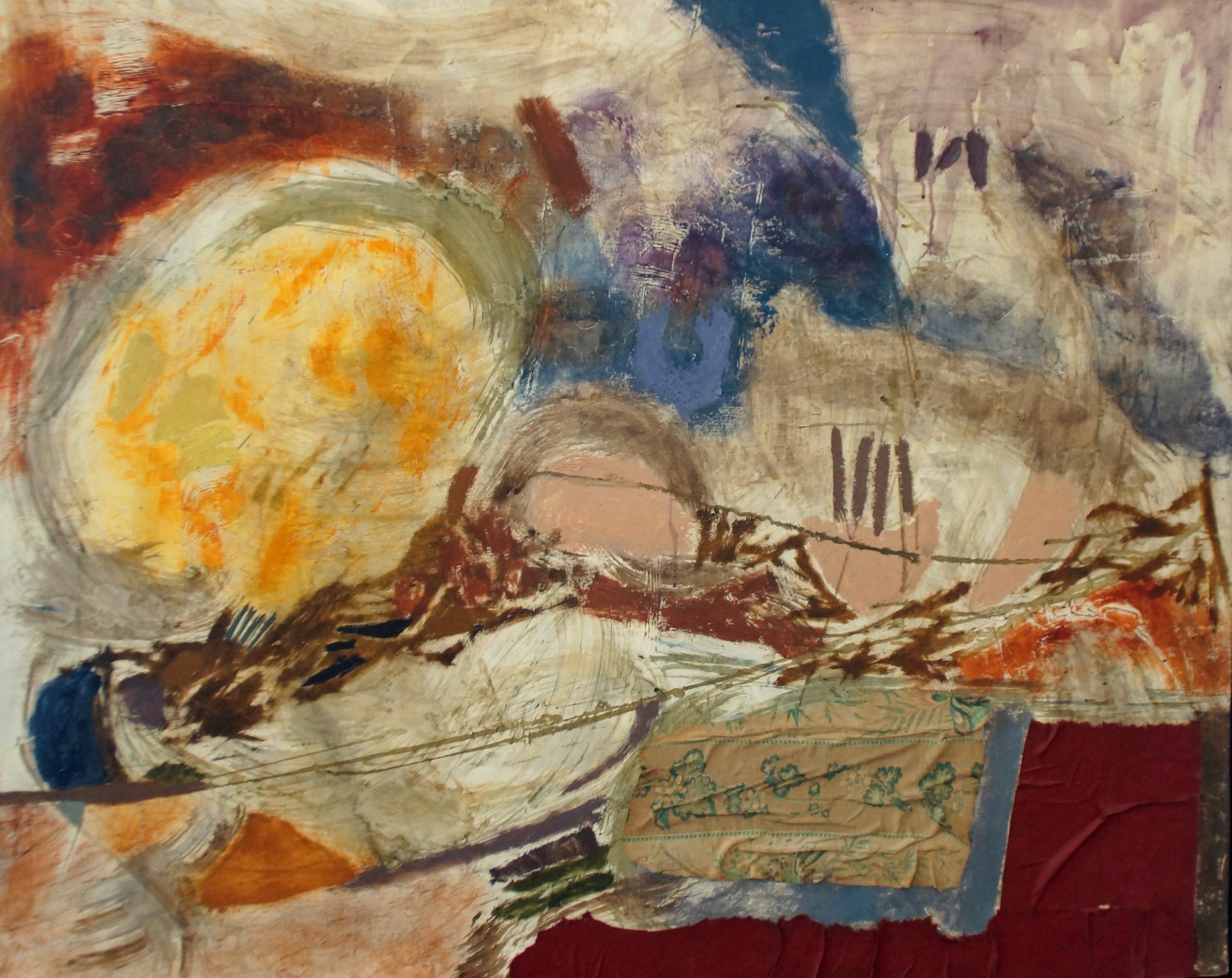 8/24/2018
21
le climat du poète
22
En 1965 Baron-Renouard avait réalisé une mosaïque pour le collège des Bréguières à Cagnes sur Mer intitulée « Cadences »
Intrigués par cette œuvre oubliée…les élèves et leurs professeurs ont cherché en 2017 son origine. Ils sont donc les initiateurs  de cette exposition qui d’une certaine façon réhabilite l’œuvre de François Baron-Renouard.
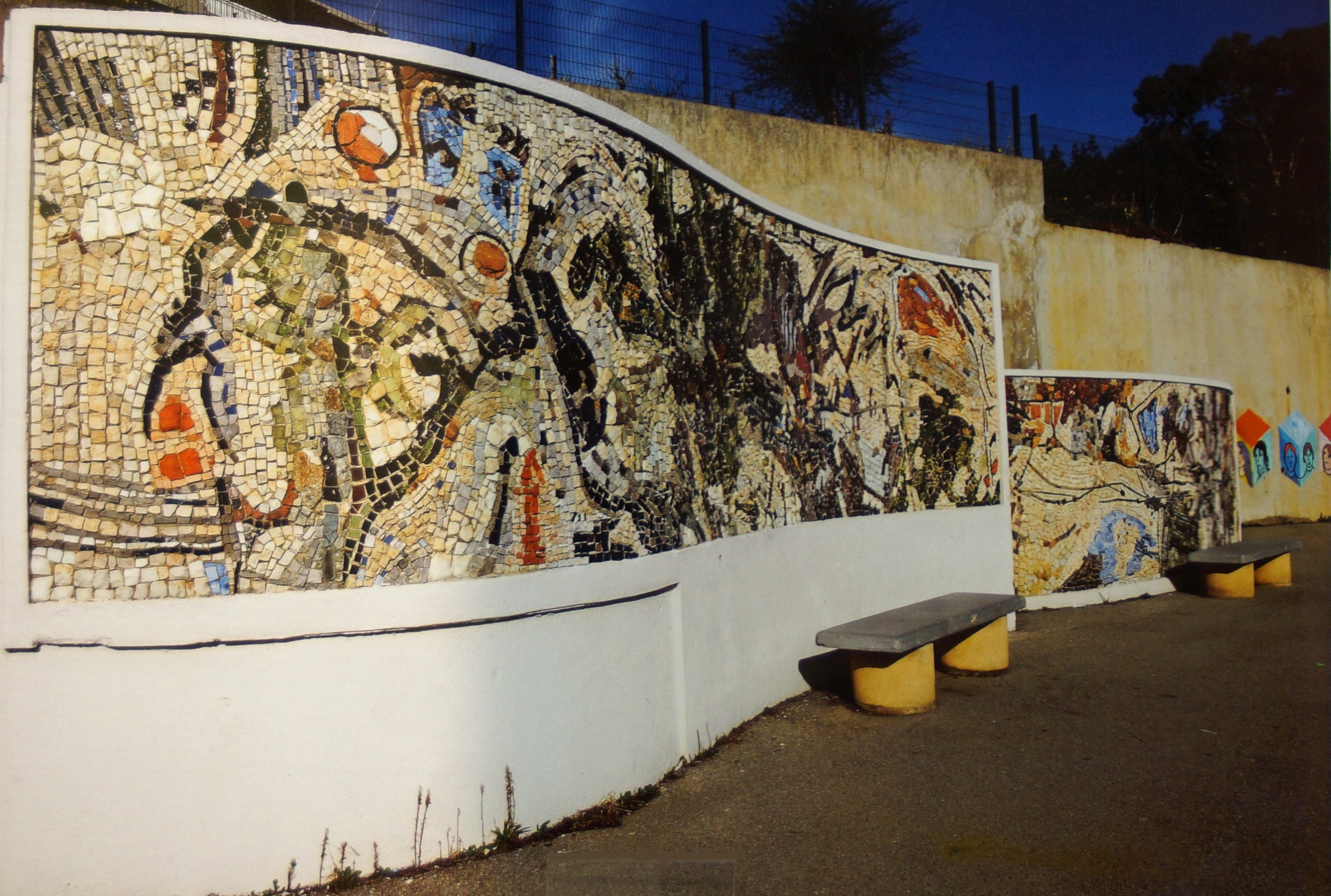 8/24/2018
23
La mosaïque « cadences »
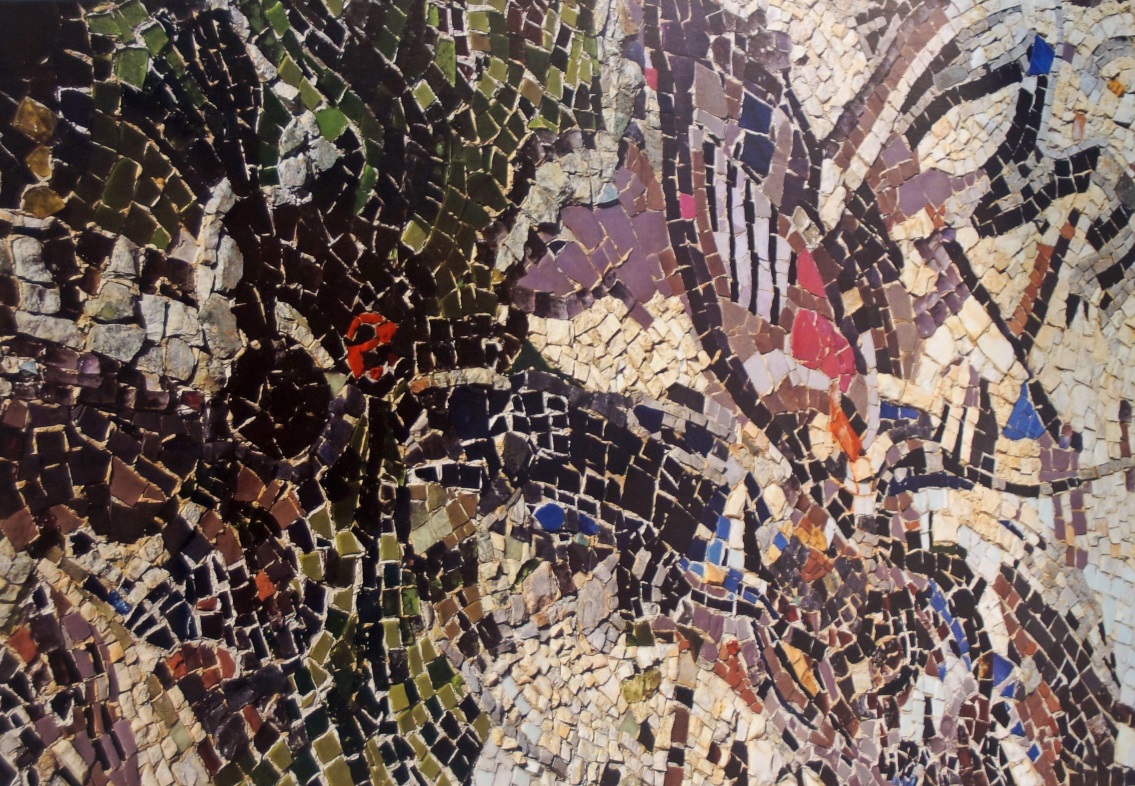 24
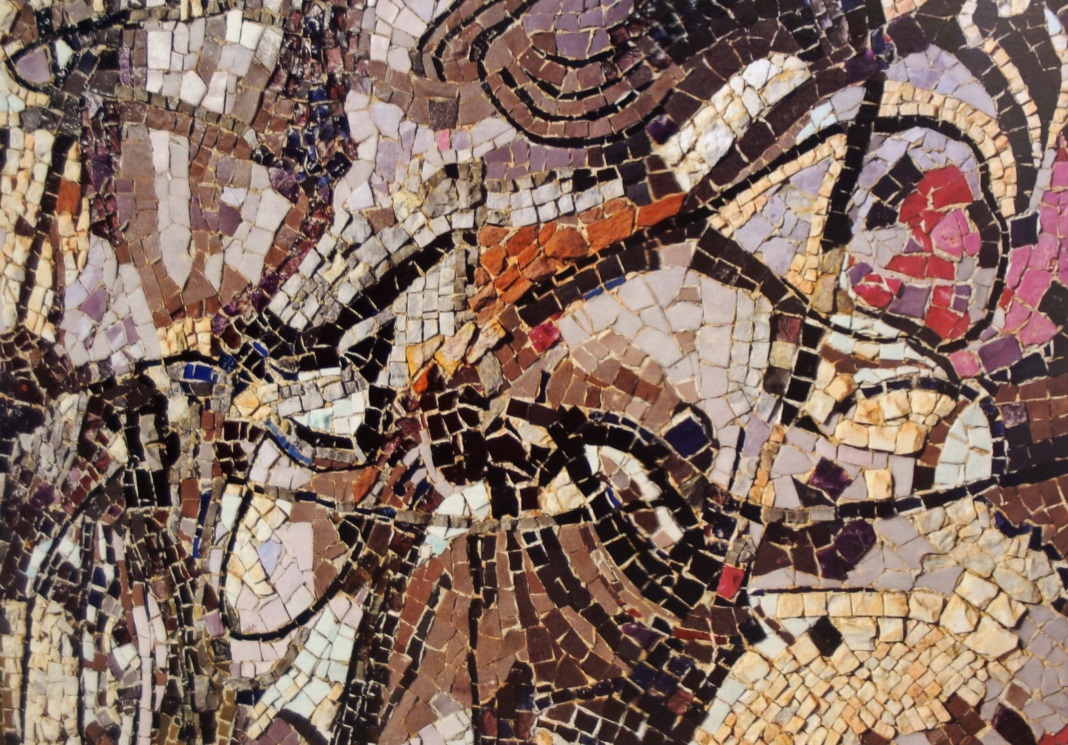 Baron-Renouard a également réalisé d’autres mosaïques et aussi des tapisseries
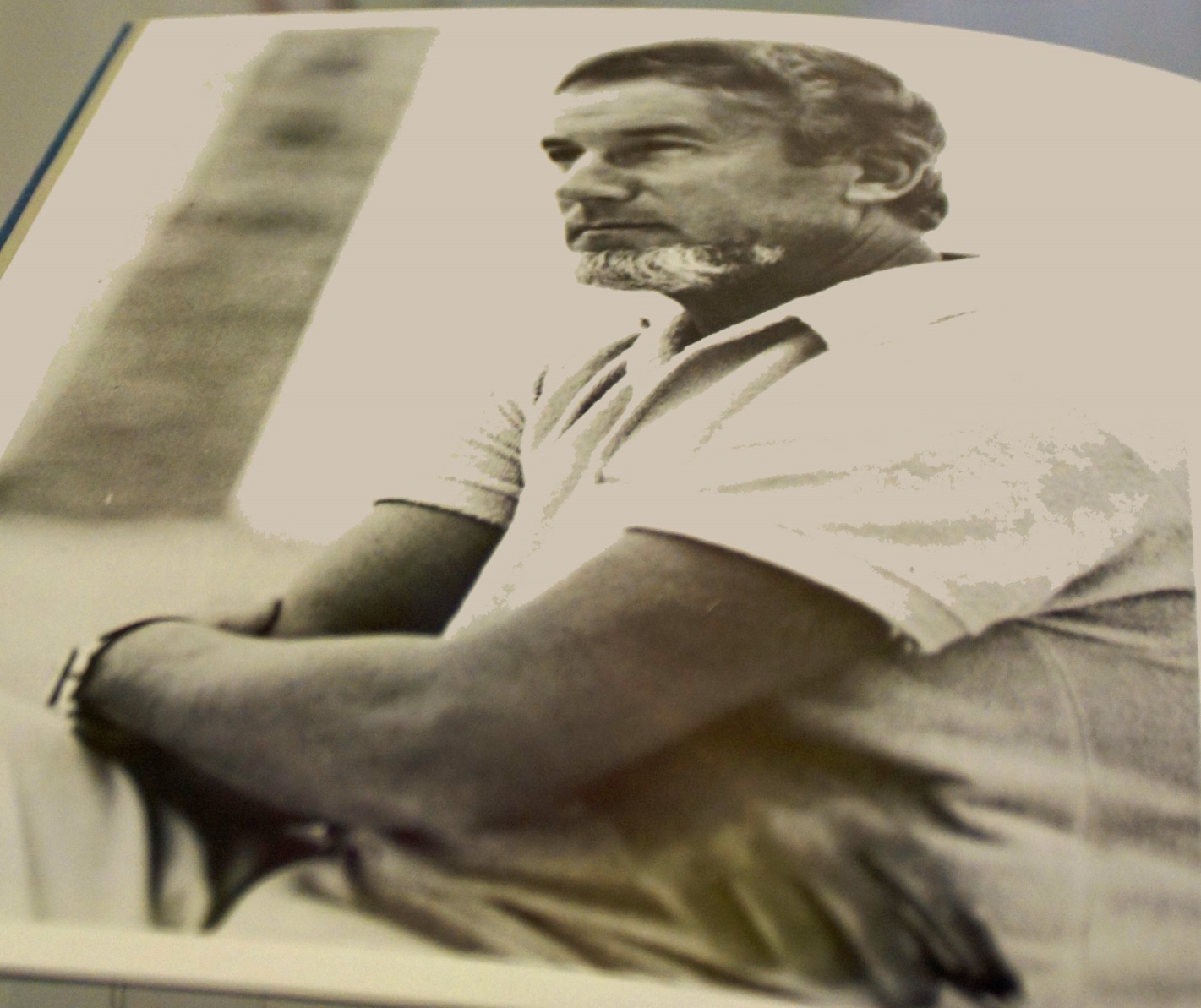 25
François Baron-Renouard : une belle découverte…
FIN
Photos et réalisation : Jean Pierre Joudrier –Août 2018